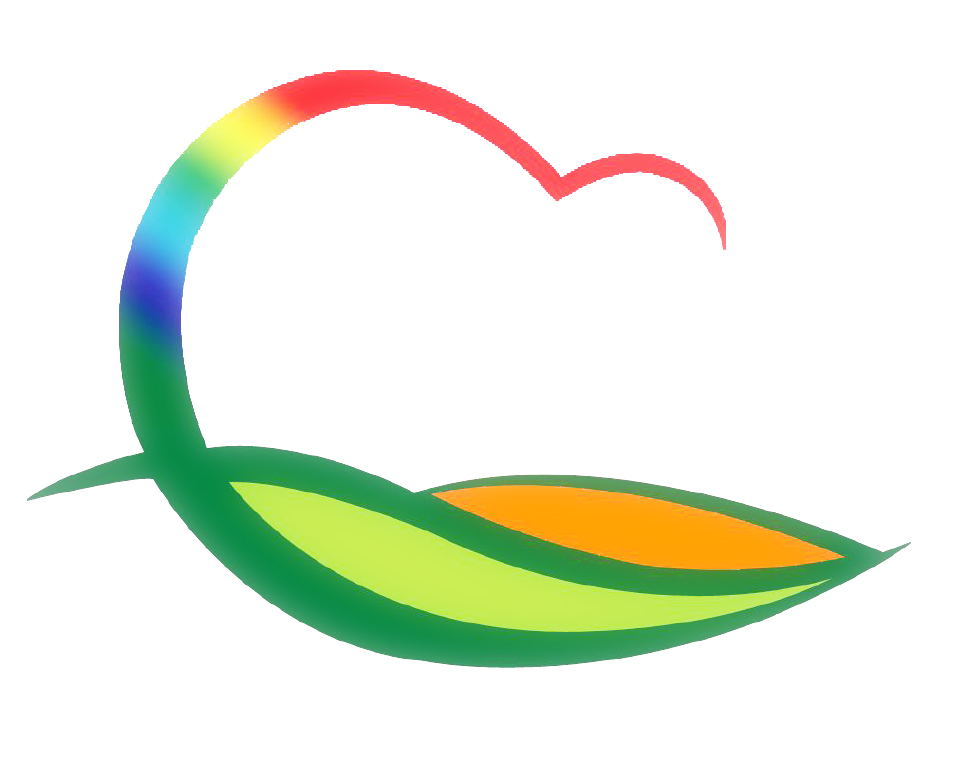 민  원  과
3-1. 2021년도 민원과 기간제근로자 채용 면접 시행 
12. 21.(월) / 11명 ※ 모집인원 : 5명
원서접수 결과에 따른 면접 시행
최종 합격자 발표 : 12. 23.(수)
3-2. 4분기 친절공무원 및 마일리지 우수공무원 표창
12. 24.(목) / 친절공무원 4명 / 마일리지 우수공무원  3명
코로나19로 인한 표창장 소속 부서장 전수
3-3. 2021년 재해복구 및 영조물손해배상공제 가입대상 조사
12. 21.(월) ~ 12. 24.(목) / 신규 발생한 건물 및 시설물